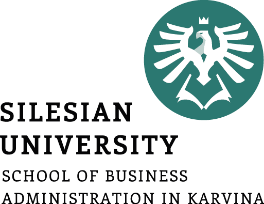 Logistika
-
Automatické skladové systémy
Obaly, reverzní  logistika
Cílem přednášky je pojednat o automatických skladových systémech, o logistické úloze obalu a reverzní logistice
.
Šárka Čemerková
Garant předmětu a přednášející
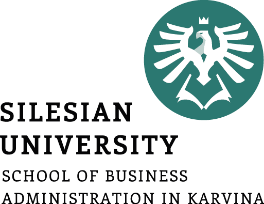 Logistika
-
Automatické skladové systémy, obaly, reverzní logistika
Automatické skladové systémy
Logistická funkce obalu
Reverzní logistika v různém úhlu pojetí
Příklady recyklace vybraných odpadů
Zelená logistika
.
Struktura přednášky
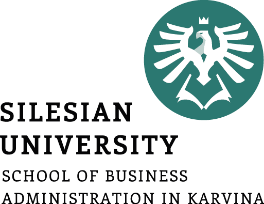 Automatizované systémy
druhy:
systémy automatického uskladňování a vyhledávání zboží (AS/RS)
otáčivé zásobníky (karusely)
zařízení na vyzvedávání krabic nebo kusových položek
pásové dopravníky
roboty a snímací systémy
běžná součást moderních skladovacích zařízení
lze rozdělit do stejných kategorií jako manuální zařízení
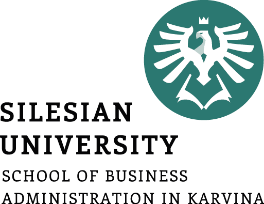 přínosy:
nárůst produktivity procesu vyřizování objednávek
snížení míry poškození výrobků
zlepšení úrovně přesnosti informací o skladových zásobách
zlepšení úrovně zákaznického servisu
menší potřeba počtu pracovníků
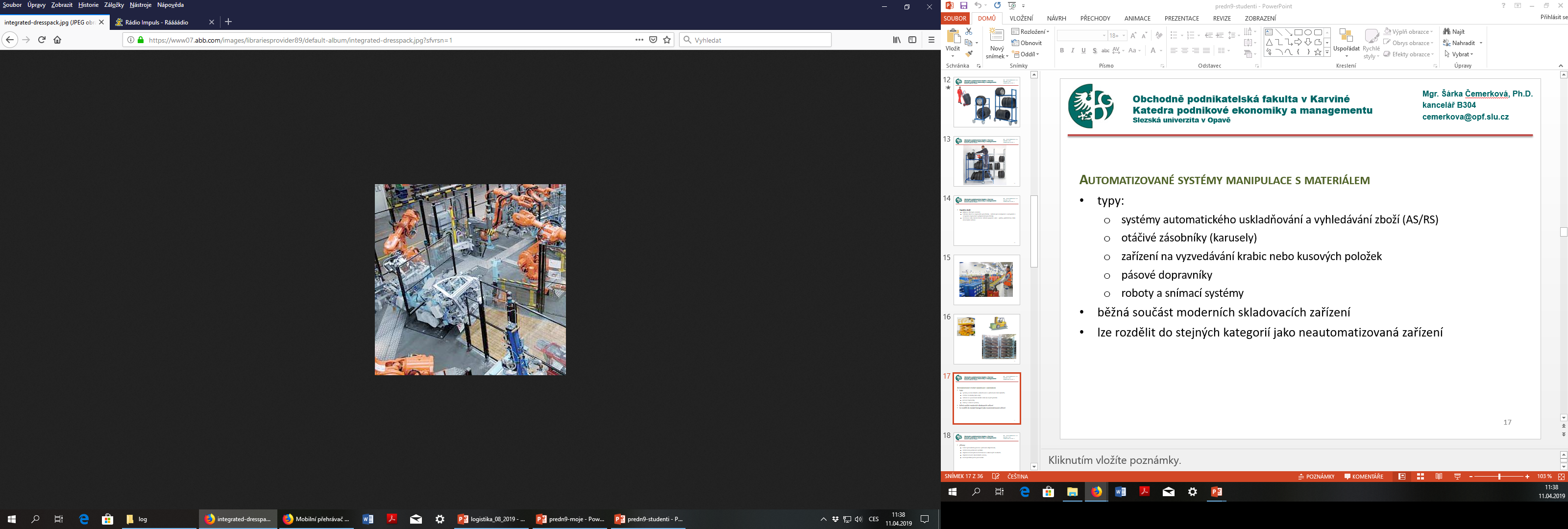 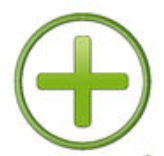 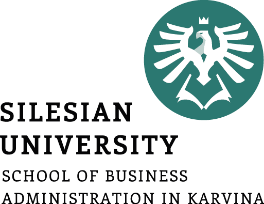 nedostatky:
počáteční kapitálové náklady
výpadky nebo nespolehlivost v důsledku přerušení provozu nebo údržby zařízení
problémy spojené se SW
kapacitní problémy
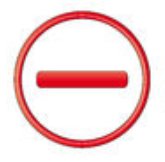 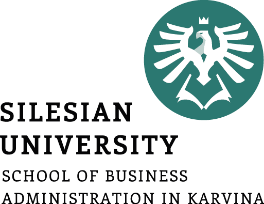 nedostatek flexibility při nutnosti reagovat na změnu prostředí
vysoké náklady na údržbu
uživatelská rozhraní a školení uživatelů
přijetí systému pracovníky
zastarávání
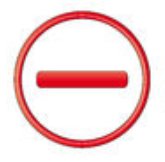 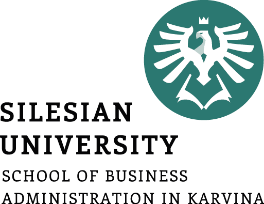 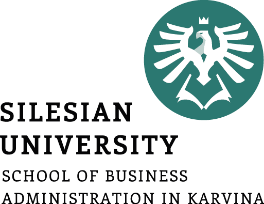 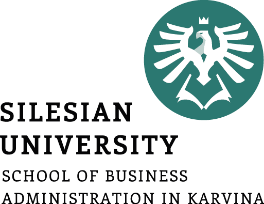 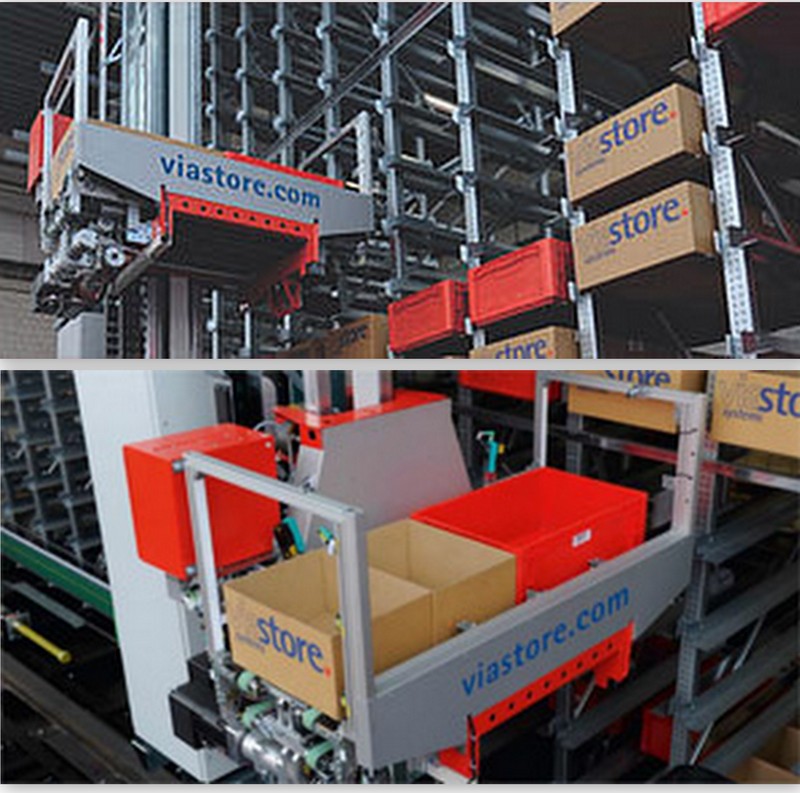 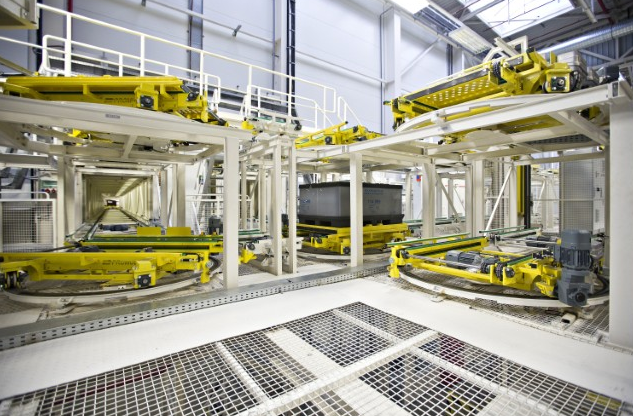 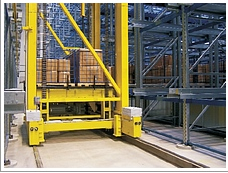 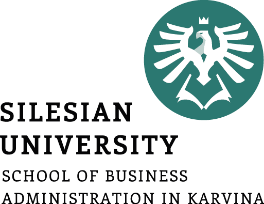 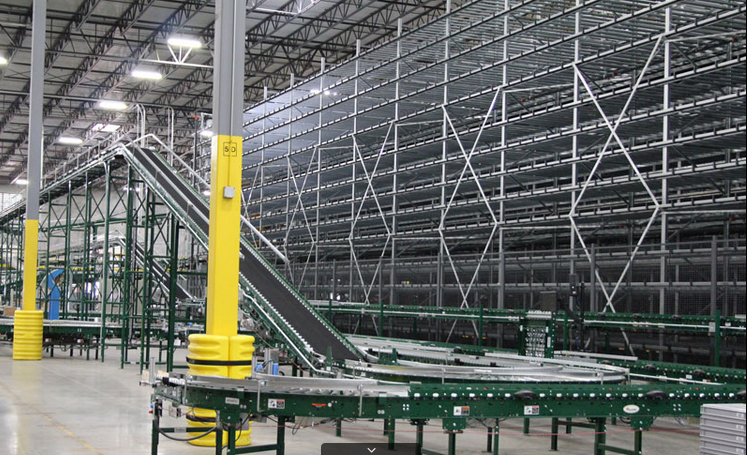 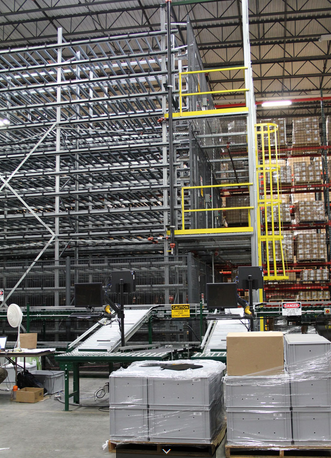 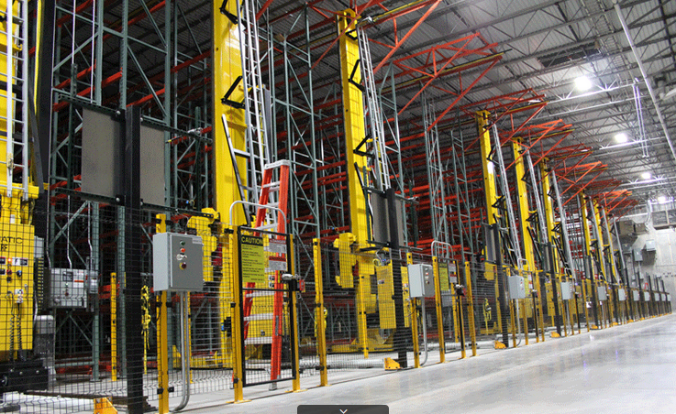 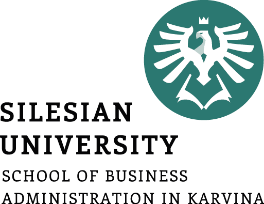 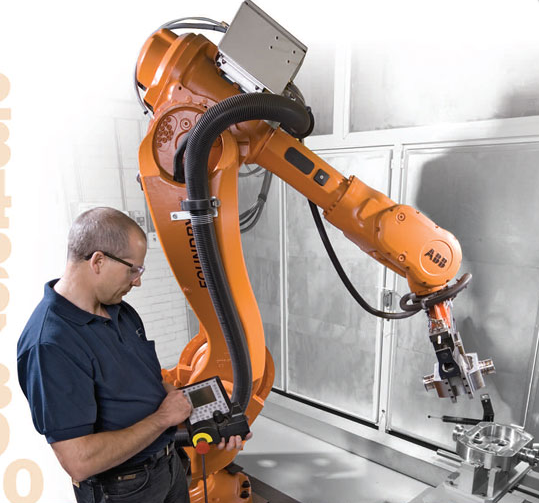 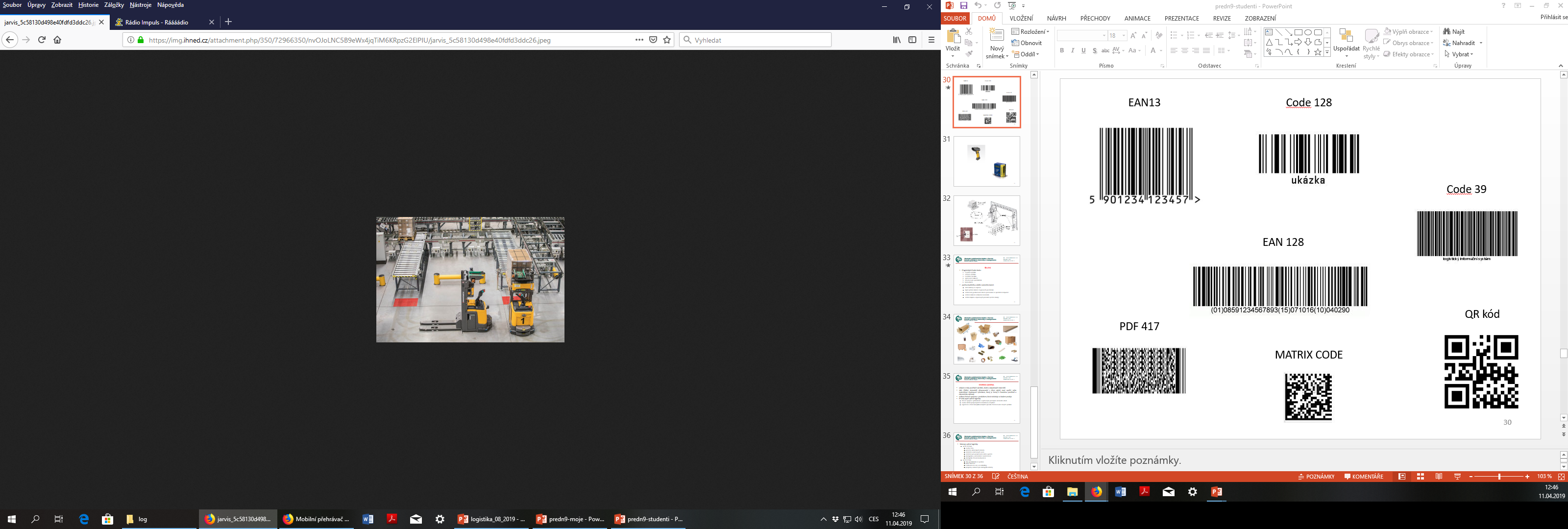 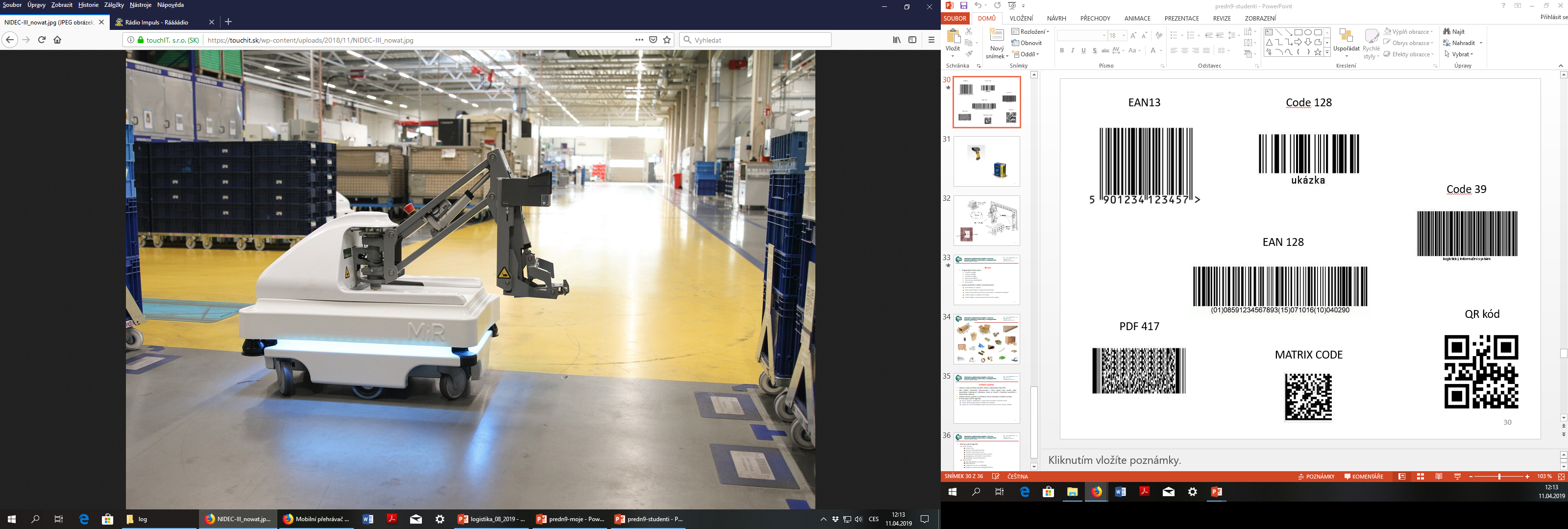 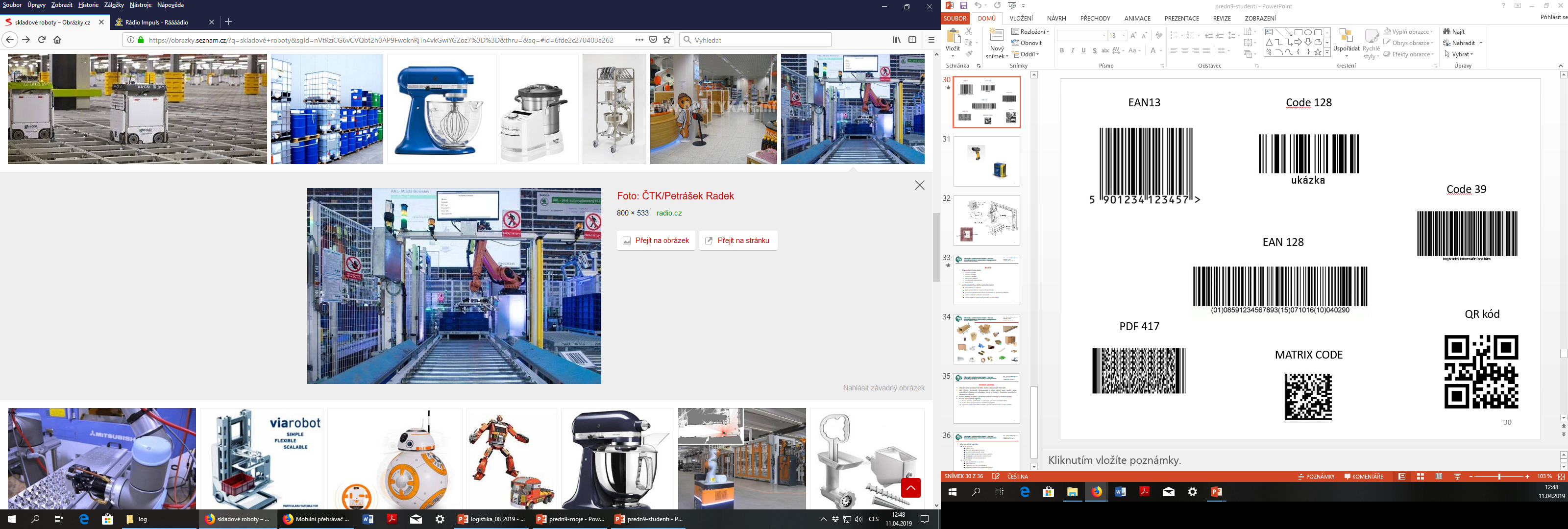 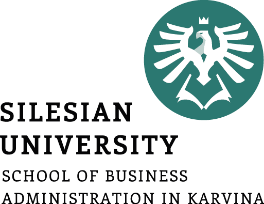 https://www.youtube.com/watch?v=kom4cD6pbsk
https://www.youtube.com/watch?v=FDYSP9jZMw8
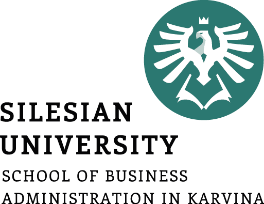 Balení

těsná spojitost se skladováním a manipulací
vliv na celkovou kvalitu, skladovou efektivnost a výkonnost 
procesy balení mají dopad na marketing a logistiku
vztah balení a nákladů byl často podceňován
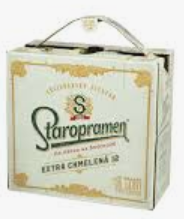 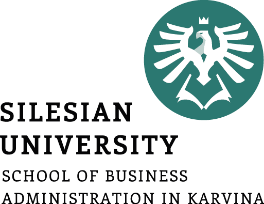 Logistické funkce obalu
1. uzavření výrobku
ochrana životního prostředí
výrobek se nepoškodí
výrobek se nepoztrácí
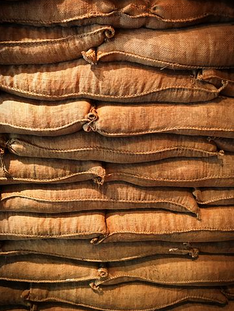 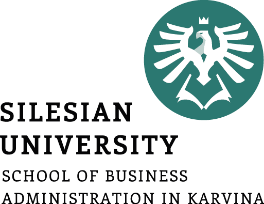 2. ochrana výrobku
před poškozením nebo ztrátami v důsledku vnějších vlivů:
vlhkost
prach
hmyz
infikování
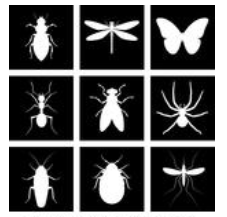 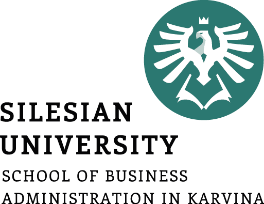 3. rozdělení výrobku
zmenšení výstupu průmyslové výroby na spotřebitelskou velikost
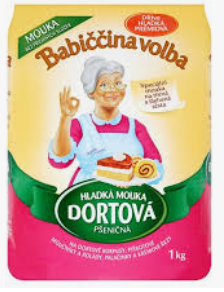 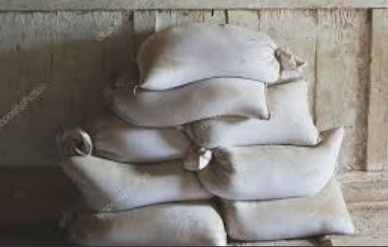 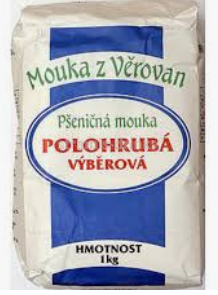 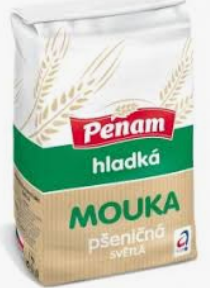 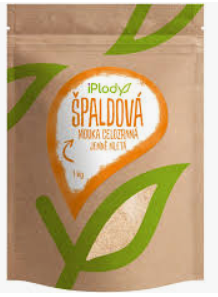 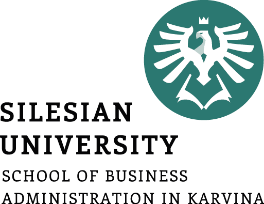 4. sjednocení velikostí
sdružení primárních balení do sekundárních, která mají jednotnou standardizovanou velikost
snížení nutného počtu manipulací
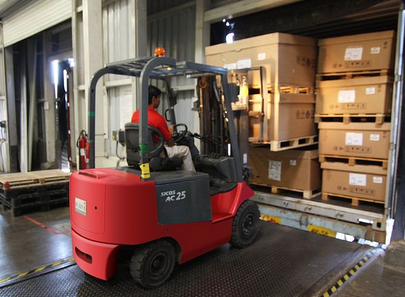 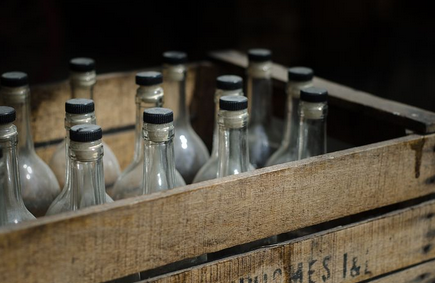 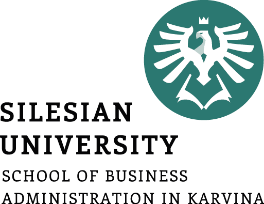 5. vhodnost pro spotřebitele
zákazník nemusí vynakládat příliš mnoho času a úsilí, než se k výrobku dostane
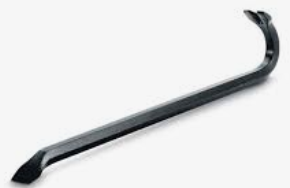 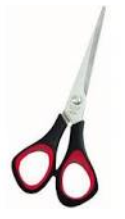 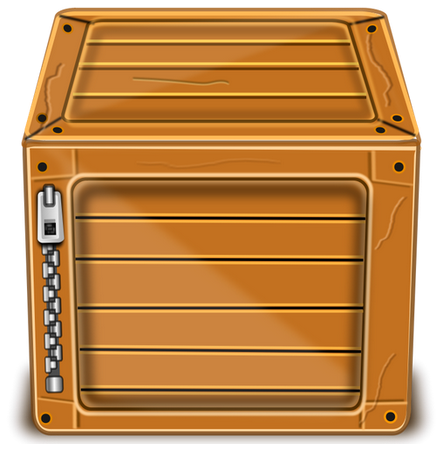 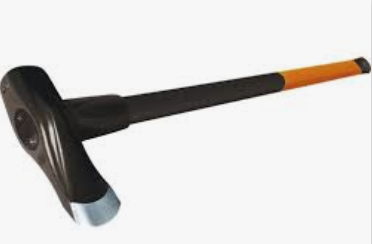 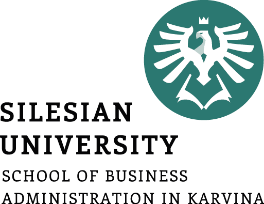 6. komunikace
použití jednoznačných, snadno pochopitelných symbolů
čárové kódy
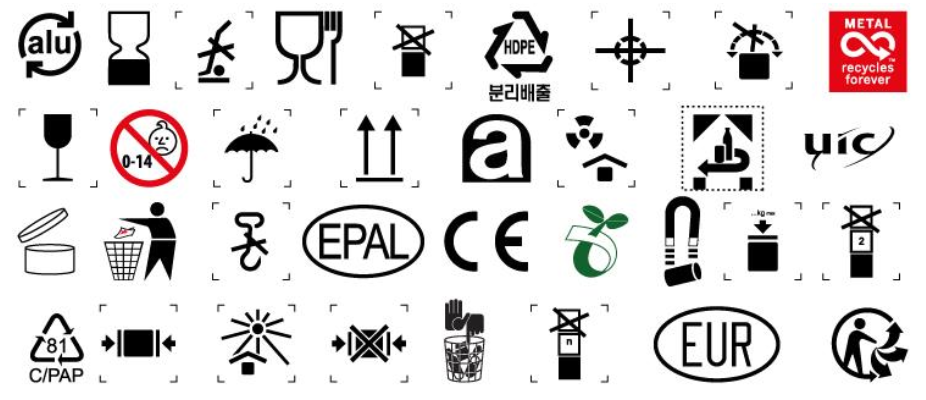 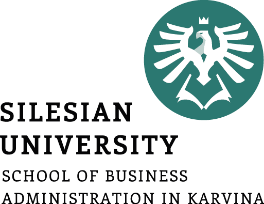 pozitiva kvalitního a dobře zvoleného balení:
nižší náklady na dopravu
lepší vytížení skladů i dopravních prostředků
snížení míry poškozování zboží a požadavků na speciální manipulaci
snížení nákladů na likvidaci materiálů
snížení objemu odpadových produktů (vratné obaly)
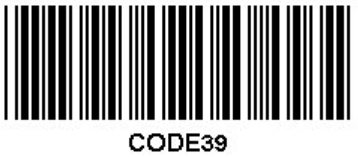 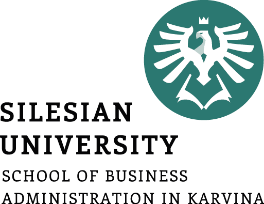 faktory ovlivňující balení:
standardizace
ceny/náklady
přizpůsobivost výrobku nebo balení
úroveň ochrany
schopnost manipulace
balitelnost výrobku
možnost opětovného použití a recyklovatelnost
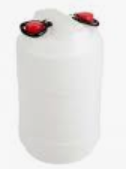 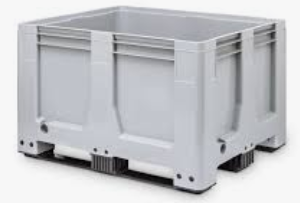 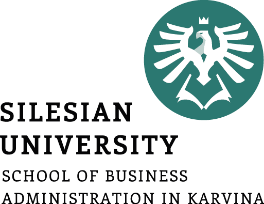 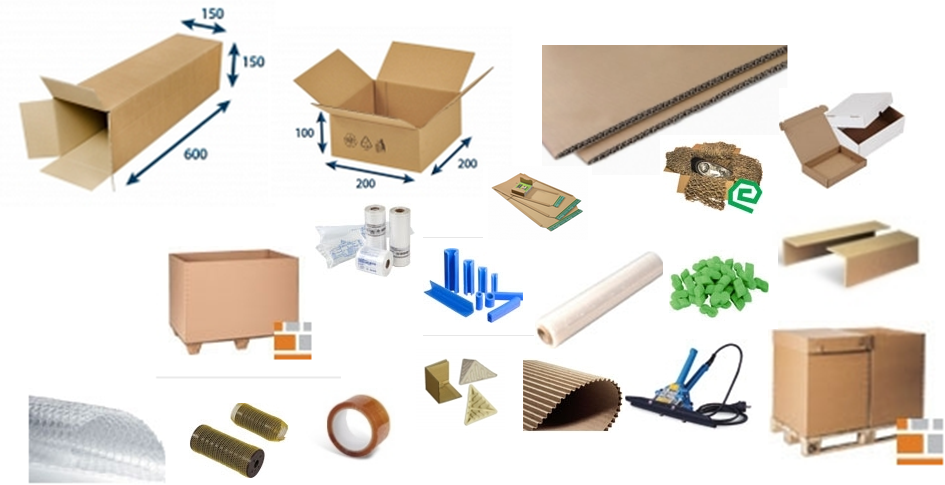 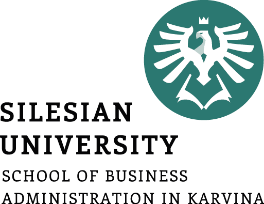 Zpětná (Reverzní) logistika
z počátku opomíjena, dnes předmět zájmu
nutnost řešit tok výrobků z koncového místa užití zpět do místa jeho vzniku (zpětným (reverzním) směrem)
původně spojována pouze s recyklací výrobků a obalů
zabývá se toky použitých výrobků, obalů a odpadových materiálů, které vychází od spotřebitele
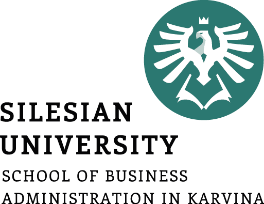 odvoz odpadu ve formě spotřebovaných výrobků a vráceného, tedy reklamovaného zboží
podpora alternativního využití výrobků a obalů, které byly již jednou využity nebo nemohou být prodány
veškerá činnost spojenou s produktem, která následuje za bodem prodeje
pohled maloobchodu vs. pohled výrobce
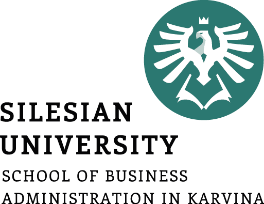 3 úzká pojetí zpětné logistiky: 
činnost spojená s přebalením a opětovným prodejem vráceného zboží
soubor aktivit podporujících materiálovou recyklaci 
organizace a řízení komplikovanějších způsobů zhodnocování starých výrobků
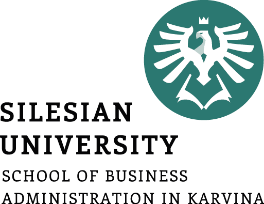 Obecná definice:
Hlavní náplní reverzní logistiky je sběr, třídění, demontáž a zpracování použitých výrobků, součástek, vedlejších produktů, nadbytečných zásob a obalového materiálu, s cílem je zajistit jejich nové využití, nebo materiálové zhodnocení způsobem, který je šetrný k životnímu prostředí a ekonomicky zajímavý.
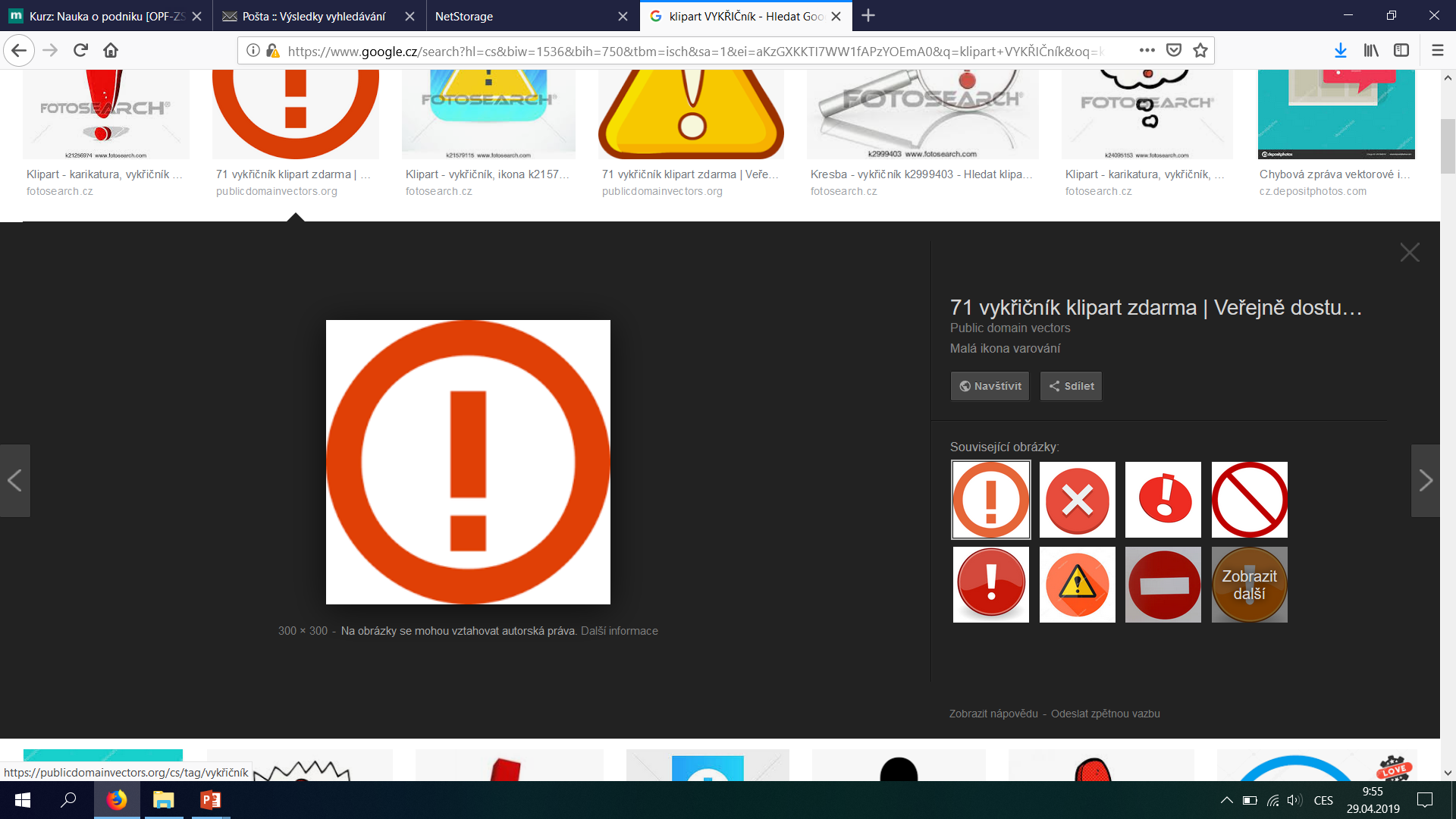 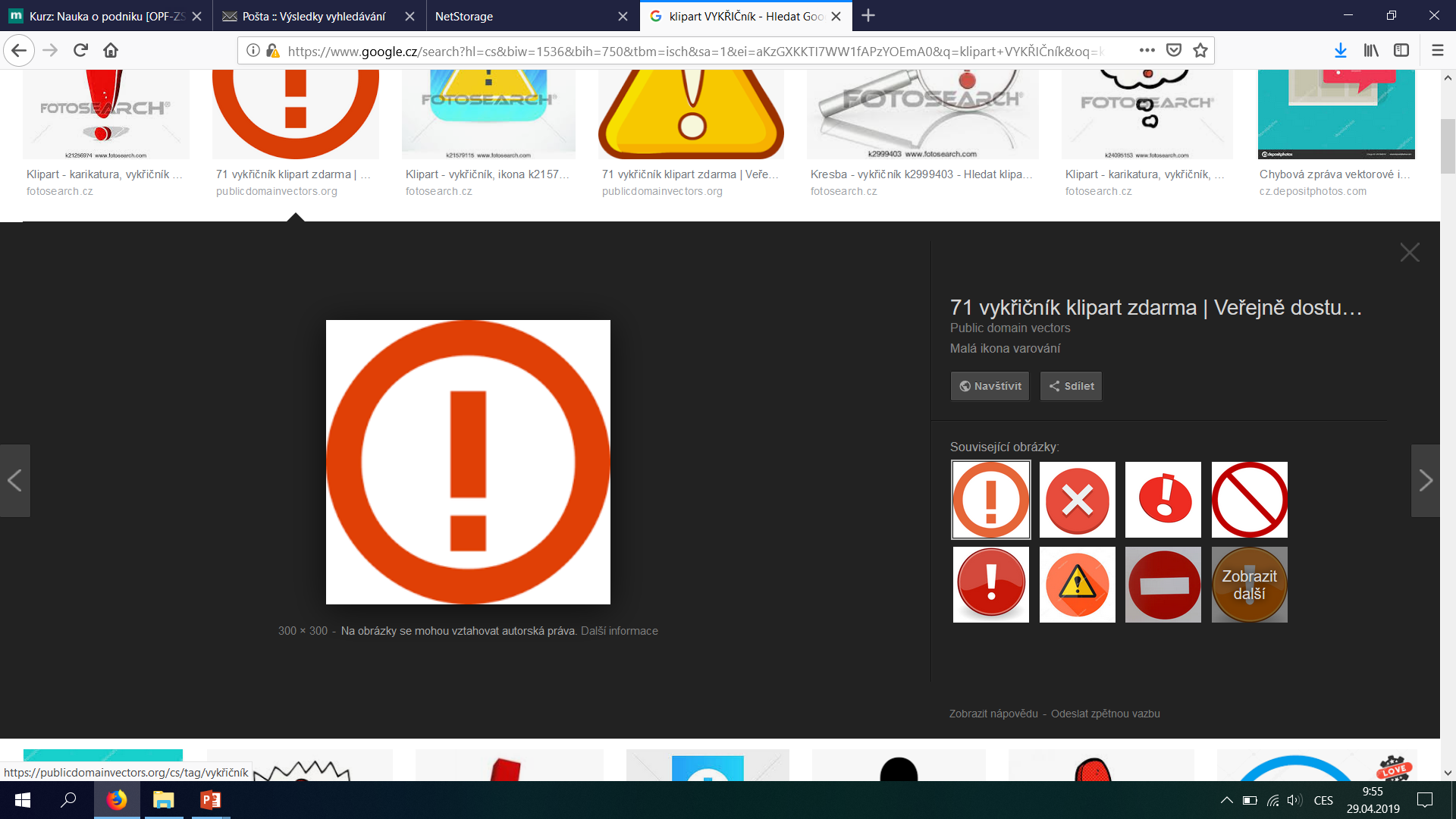 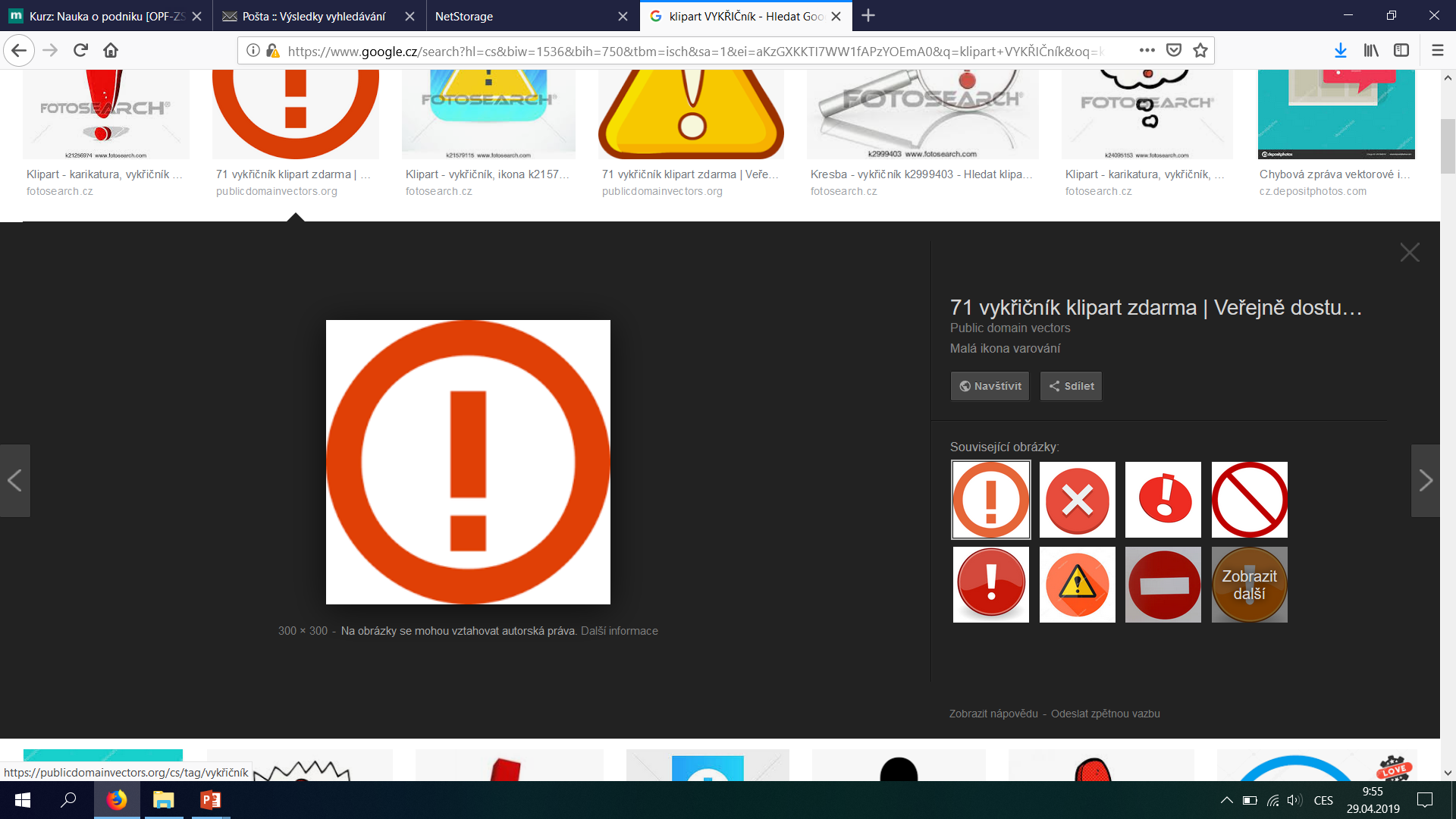 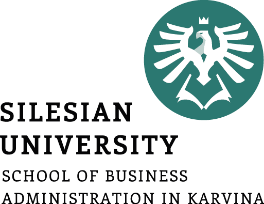 Nástroje zpětné logistiky 

push nástroje:
zásahy státu
protesty občanských iniciativ
směrnice odvětvových svazů
směrnice pro poskytování úvěrů a grantů
ekologickou uvědomělost zaměstnanců
ekologické chování konkurence
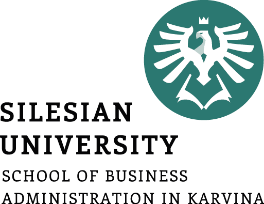 Příklad:
některým podnikům je zákonemdána povinnost odebírat své výrobky zpět, např. baterie, a zajistit jejich ekologickou likvidaci
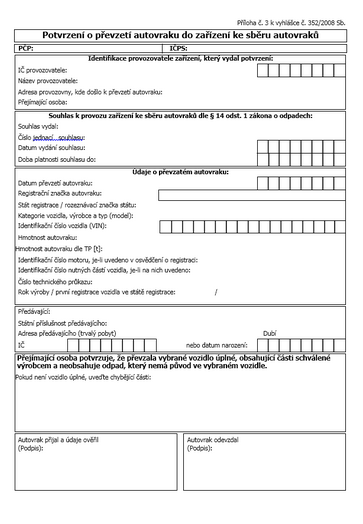 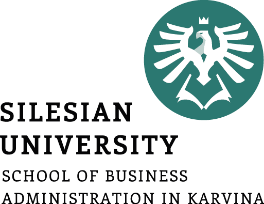 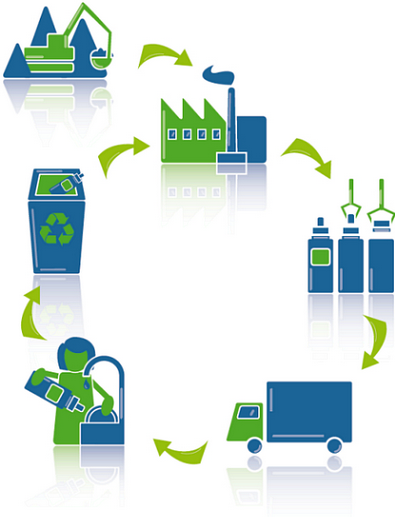 2. pull nástroje:
tlak spotřebitele na výrobce
přání obchodu
udělování eco-cen, eco-labelling
programy subvencí pro ekologické aktivity
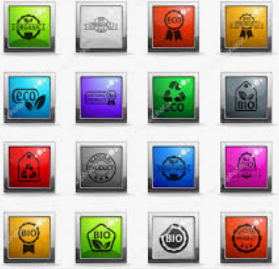 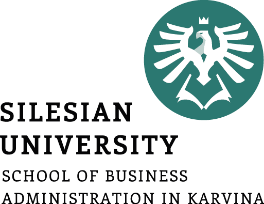 Ekospotřebitel:
typy:
aktivní
aktivovatelný
pasivní
vliv vzdělání a výchovy
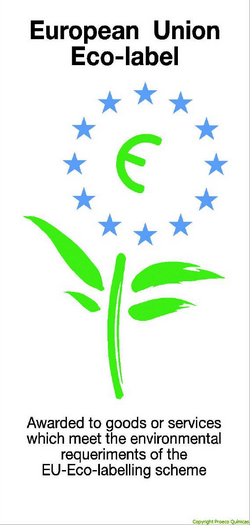 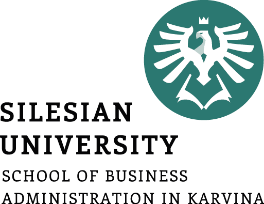 Základní důvody, proč se věnovat reverzní logistice: 
využití funkčních částí znehodnocených výrobků
snížení poplatků za skládkování
reklamace, jako zpětná vazba odhalující nedostatky konstrukce
očekávání zákazníků nebo vstřícnévyřizování reklamací jako konkurenčnívýhoda
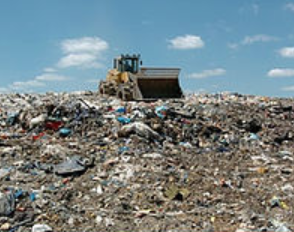 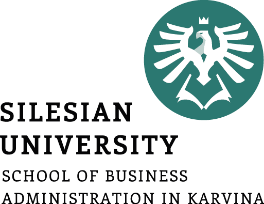 v budoucnu růst významu zpětné logistiky:
efektivní využívání zdrojů
ochrana přírody
rozvoj e-commerce (potřeba eliminovat unáhlené impulzivní rozhodnutí zákazníka)
nedostatečná pozornost  = náklady pro společnost, ale také pro vlastní podnik
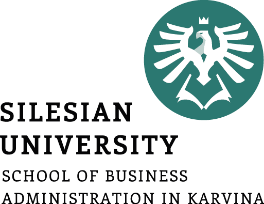 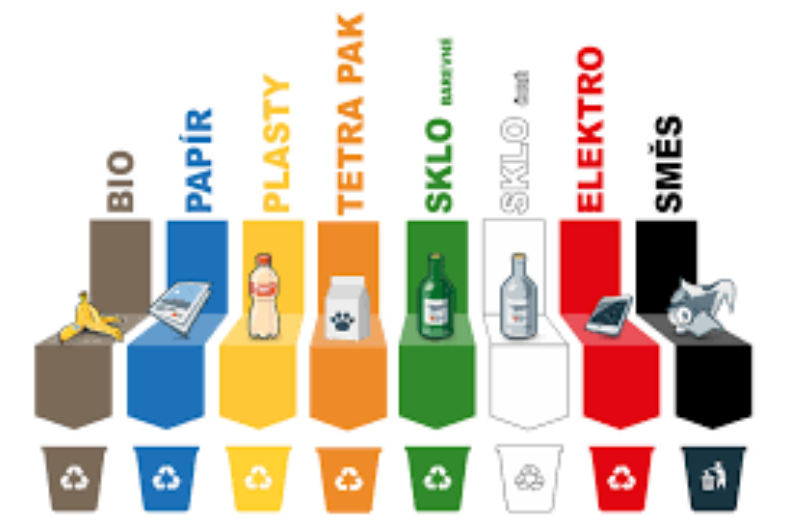 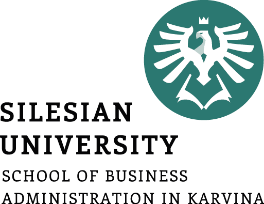 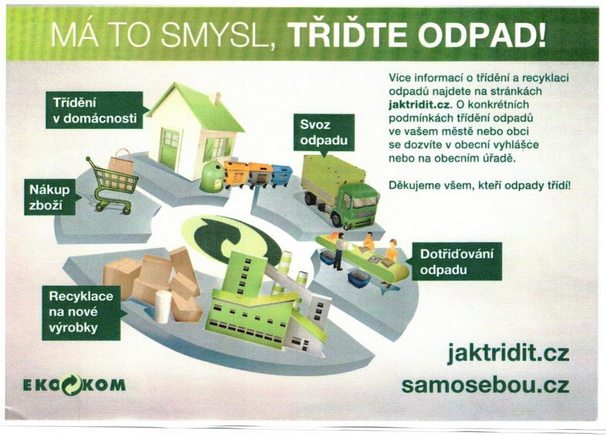 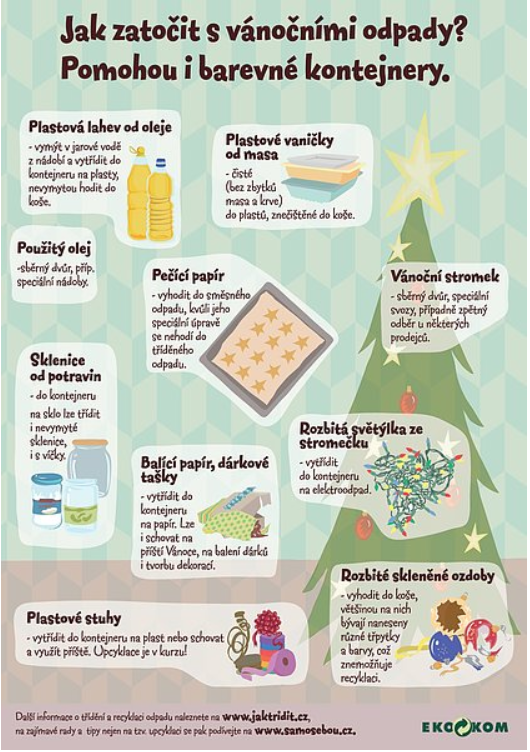 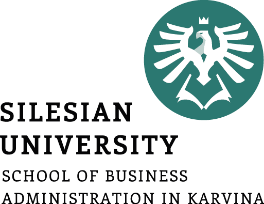 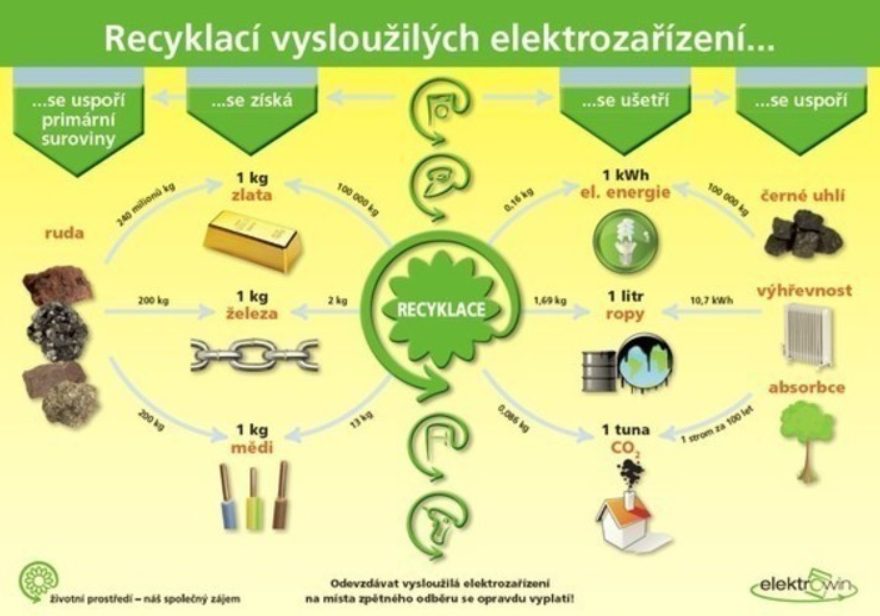 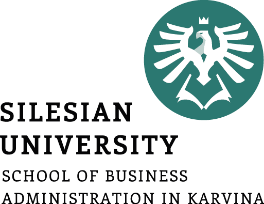 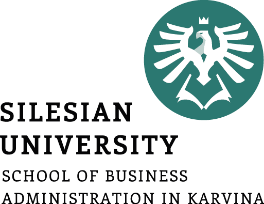 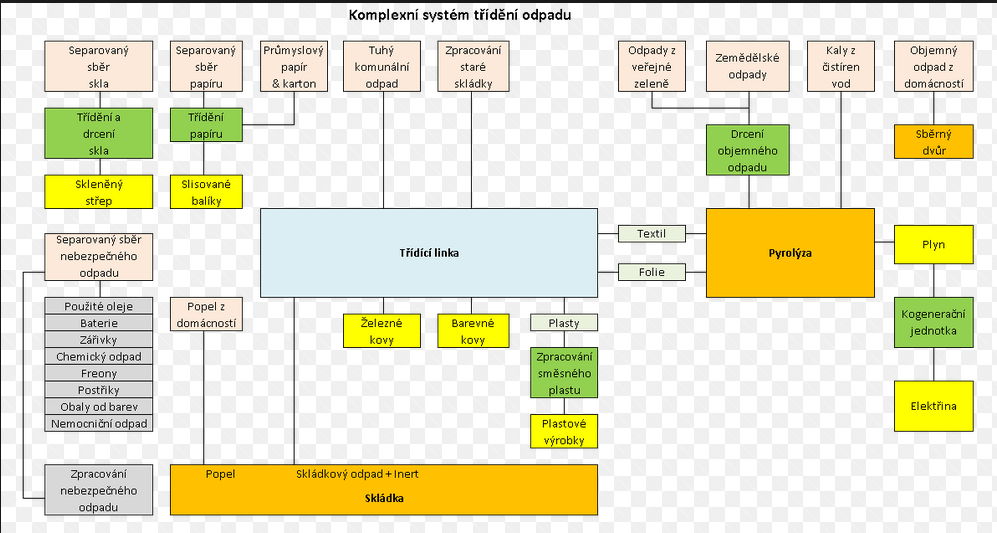 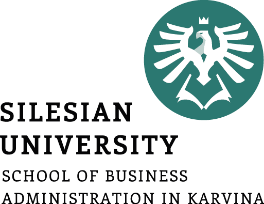 Příklad: dřevní odpad z pilařské výroby (piliny, hobliny apod.):
dříve  odvoz na skládku, popř. využito drobnými chovateli a zahrádkáři
dnes vstupní materiál pro výrobu peletek
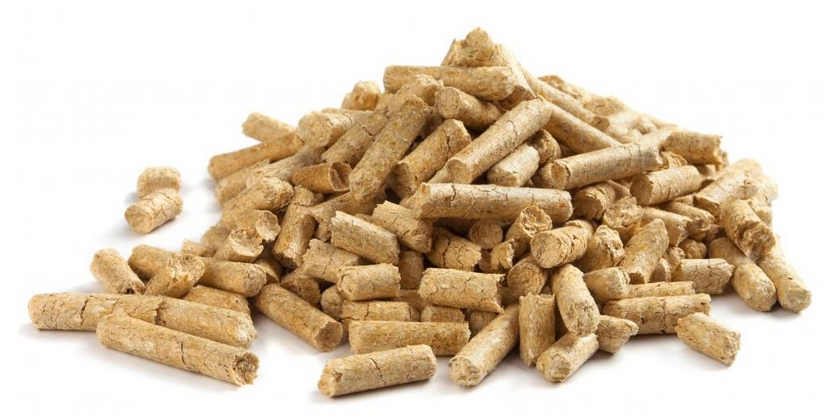 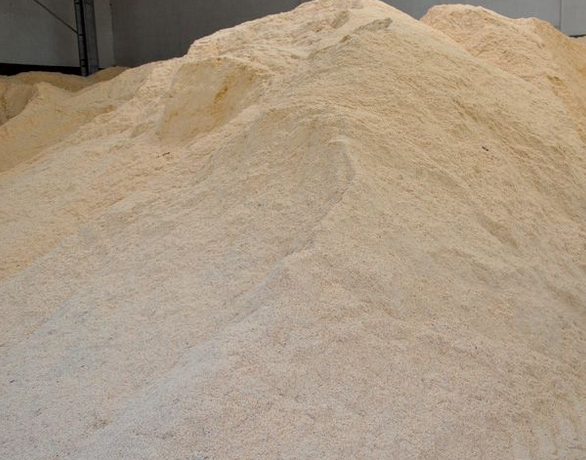 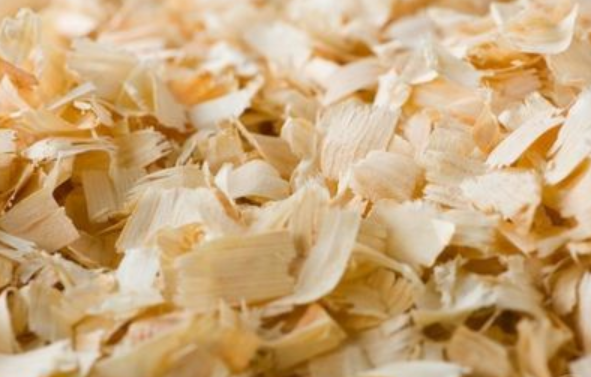 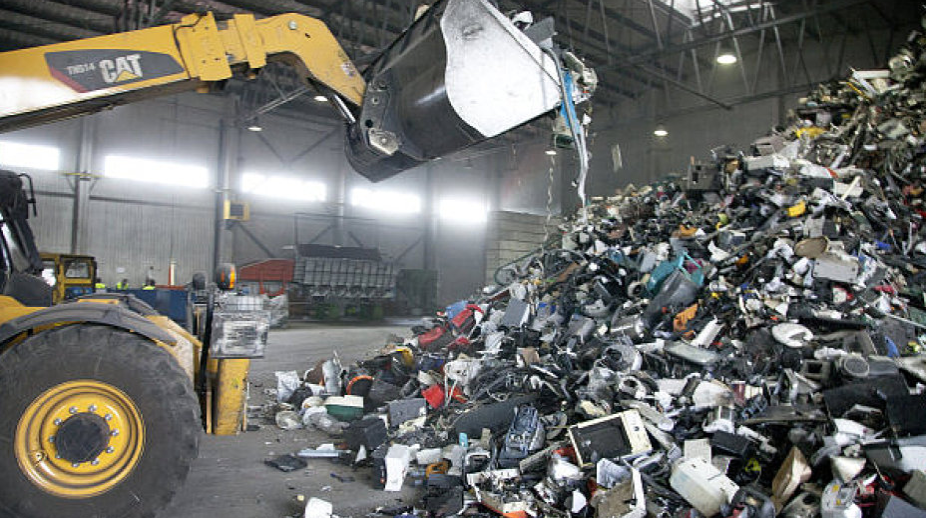 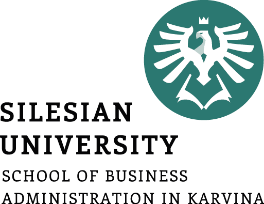 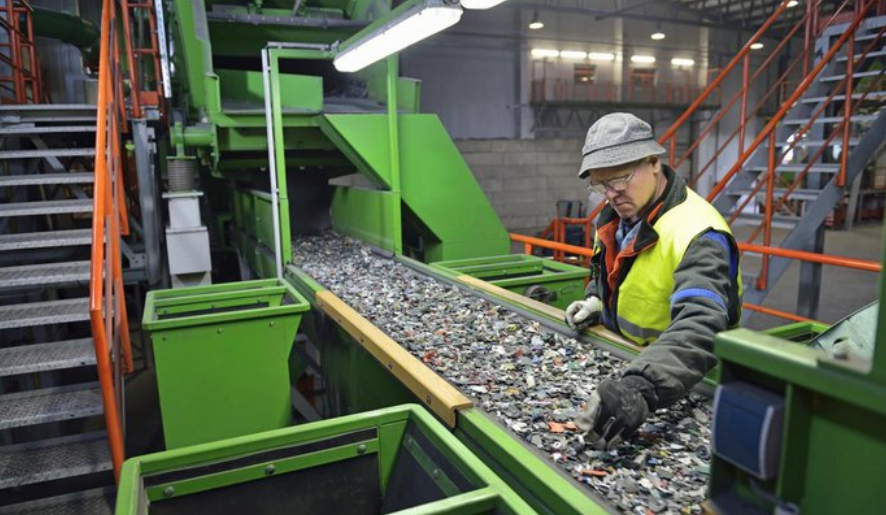 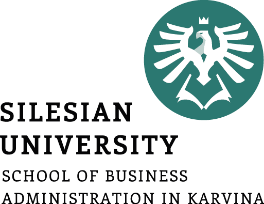 zelená logistika
trvale udržitelná ekologická orientace logistiky = uspokojovat potřeby dnešní generace, aniž by se dávaly v sázku možnosti budoucích generací
ekologická, ekonomická i sociální hlediska
optimalizace využívání energie a zdrojů v logistice
zelená logistika se mnohdy omezuje jen na dopravní logistiku
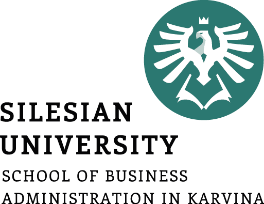 Fraunhoferův ústav pro materiálový tok a logistiku:
ve vnitropodnikových logistických systémech se v průměru zhruba 40 % celkových nákladů vynakládá na energii
lze ušetřit až 1/3 těchto nákladů
pět oblastí opatření: 
trh a produkt
struktury a plánování
procesy, řízení a měření
technologie a zdroje
pracovníci, zákazníci, dodavatelé a poskytovatelé služeb
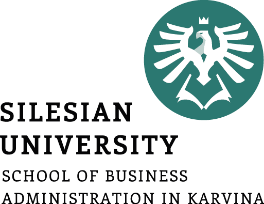 Příklad: výše emisí CO2 na dopravovanou jednotku množství je ovlivněna:
objem a hmotnost  obalu
vytížení dopravních prostředků
počet kusů v přepravním zařízení
počet jízd
využitá skladová a manipulační technika
IT
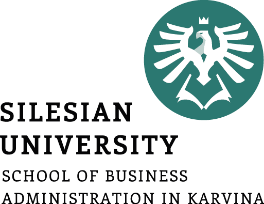 Shrnutí přednášky
Umíte:
Charakterizovat automatizované manipulační prostředky
Vysvětlit logistickou funkci obalu
Popsat pozitiva dobrého obalu
Definovat reverzní logistiku 
Na vybraných příkladech vysvětlit materiálovou recyklaci
Objasnit podstatu zelené logistiky